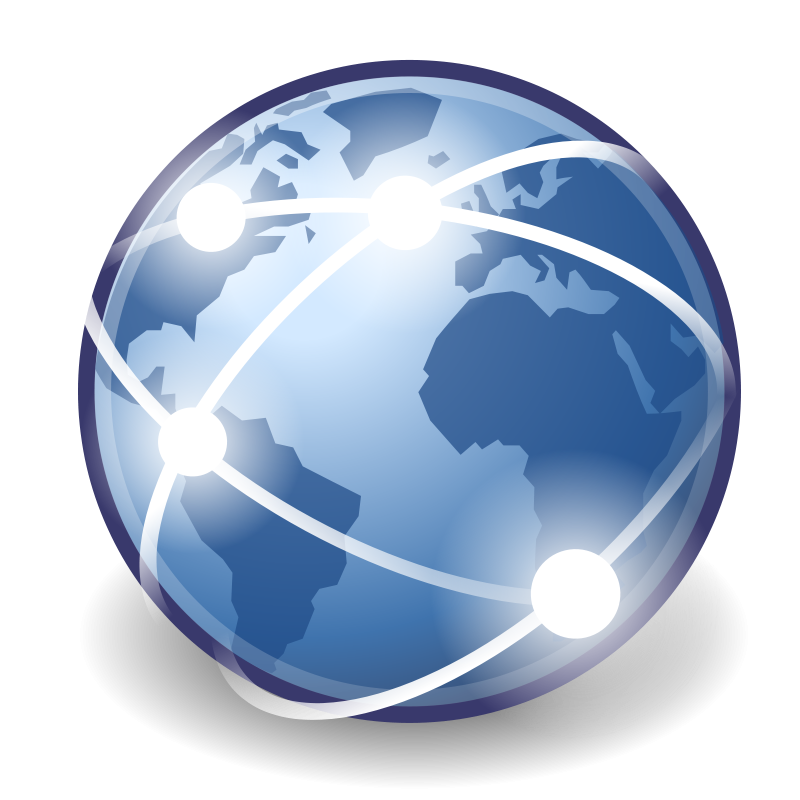 Online Zusammenarbeit
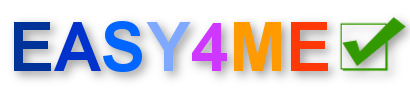 Warum Online-Zusammenarbeit?
Firmen, aber auch Studenten und Schüler verwenden Online-Zusammenarbeit. 
Arbeitsprozesse werden beschleunigt und Informationsflüsse verbessert.
Mitarbeiter von Firmen mit Standorten in mehreren Ländern können einfach zusammenarbeiten.
Online Meeting und Arbeiten in der Cloud ersetzen Dienstreisen.
Persönliche Treffen sind nicht erforderlich.
Arbeitstreffen sind online kurzfristig möglich
Technische Voraussetzungen für Online-Zusammenarbeit
Leistungsfähige Internetverbindung
Computer 
Notebook 
Smartphone 
Tablet…
Webcam (falls nicht eingebaut)
Mikrofon und Lautsprecher oder Headset
Online Speicherplatz - in der Cloud
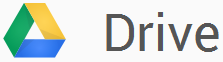 Anbieter
OneDrive von Microsoft
Google Drive
Dropbox
…
Verfügbar für Smartphones, Tablets, Computer
Daten werden auf allen Geräten synchronisiert
Daten können für andere Personen freigegeben werden:
Zur Ansicht oder
zur Bearbeitung
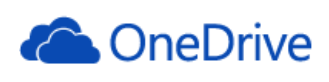 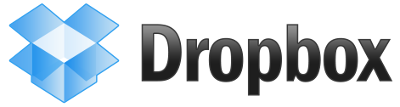 Tools für Kommunikation
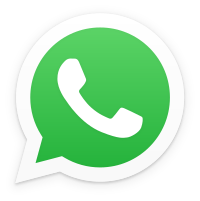 Soziale Netzwerke 
Facebook, WhatsApp, Instagram - für private Zwecke
Mikroblogging
Z.B. Twitter
Newsgruppen und Foren
Beiträge zu bestimmten Themen werden veröffentlicht und diskutiert.Beispiel: www.gimp-werkstatt.de 
Wikis - Zusammenarbeit und Wissensmanagement
Beispiel: Wikipedia – jeder darf mitarbeiten
Multimedia
Video-Sharing (YouTube, Vimeo, …), Foto-Sharing (Flickr, Instagramm, …)
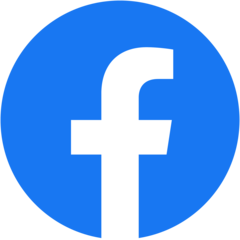 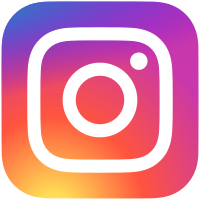 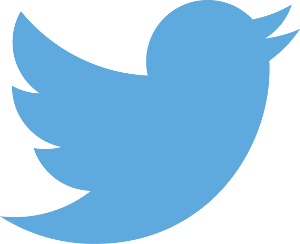 Lernplattformen für Schulen/Universitäten
Anbieter:
Microsoft Teams
G Suite mit Google Classroom
Funktionen:
Webkonferenzen/Meetings
Dokumente werden zur Verfügung gestellt
Chat
Kalender
Office-Anwendungen in der Cloud
Google: 
Docs, Tabellen, Präsentation, Kalender, Gmail ….
Office365: 
Word, Excel, PowerPoint, OneNote, Outlook, Publisher, Access, Kalender..
Basisfunktionen kostenlos
Programme für Online-Meetings
Microsoft Teams, Skype 
Google Meet
Zoom
Edumeet

Online-Meetings sparen Geld!
Keine teuren Geschäftsreisen 
Arbeitstreffen sind kurzfristig möglich.
Vorteile von Online-Zusammenarbeit
Kostenersparnis 
Verwaltung der EDV wird ausgelagert (Server, Anwendungsprogramme)
Rechnerleistung und Datenspeicher werden nach Bedarf angepasst.
Backup der Daten: lokal und online
Hohe Sicherheit 
Zugriff weltweit möglich
Office-Anwendungen online - keine Installation notwendig
Bessere Kommunikation durch vereinfachte Zusammenarbeit
[Speaker Notes: Warum Kostenersparnis? Ohne Cloud-Computing muss eine Firma eigene Server anschaffen und verwalten. Das ist teurer als Cloud-Computing.
Benötigt man mehr Rechenleistung oder mehr Speicherplatz, muss man keine neue Hardware besorgen, sondern diese wird vom Dienstleister in kurzer Zeit bereitgestellt.
Backup der Daten online: 
Ein Backup in der Cloud wird in einem Rechencenter erzeugt und aufbewahrt. 
Hohe Sicherheit: 
Rechencenter werden professionell verwaltet und haben hohe Sicherheitsstandards]
Risiken von Online-Zusammenarbeit
Unberechtigter Zugriff auf Daten
Bedrohung durch Malware
Identitätsdiebstahl durch Entwendung von Zugangsdaten
Ungesicherte Übertragung der Daten
Abhängigkeit vom Provider und Cloud-Anbieter
[Speaker Notes: Unberechtigter Zugriff auf Daten
Zugangsdaten müssen besonders geschützt werden – am besten mit zweifacher Autorisierung wie im Onlinebanking
Bedrohung durch Malware
Befall durch Malware könnte sich leichter verbreiten
Ungesicherte Übertragung der Daten
Nur verschlüsselte Datenübertragung verhindert das Mitlesen durch Unbefugte
Abhängigkeit vom Provider und Cloud-Anbieter
Ein Umstieg auf einen anderen Anbieter ist nicht leicht machbar.]
Bedrohung durch Malware
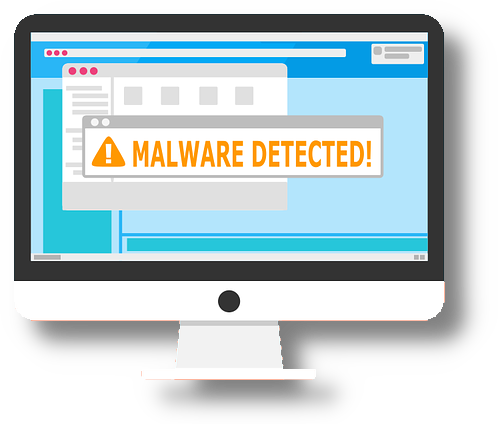 Computerviren beeinträchtigen die Datensicherheit
Trojaner: vordergründig nützliches Programm
Spyware forscht den Computer aus und versendet Daten
Phishing: E-Mails verweisen auf gefälschte Online-Banking Seiten
Online Kalender - Terminverwaltung
Kalender können freigegeben werden
Einladungen zu Terminen
Kalender werden mit mobilen Geräten synchronisiert
Erinnerung an Termine mit E-Mail, SMS oder Pop-Up
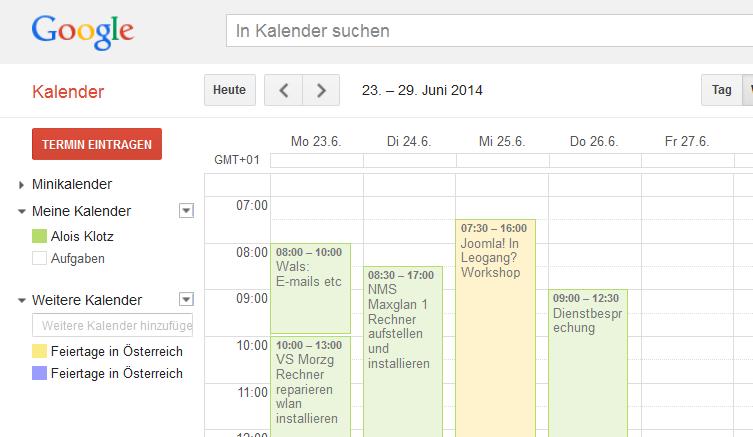 Betriebssysteme für mobile Geräte
Android
iOS von Apple
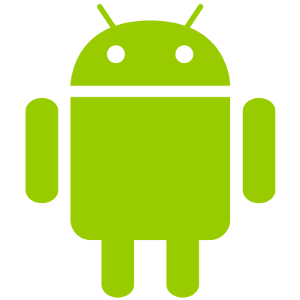 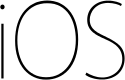 Kabellose Datenübertragung
Bluetooth 
Reichweite: ca. 10 m
Geschwindigkeit: 2,1 MBit/s
WLAN 
Drahtloses Netzwerk
Offene WLANs
nicht verschlüsselt und ohne Zugangscode
Gesicherte WLANs: 
WPA-Verschlüsselung, Zugang nur mit Zugangscode
Verschlüsselung WPA, WPA2 und WPA3
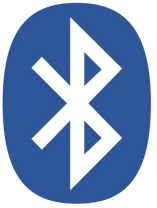 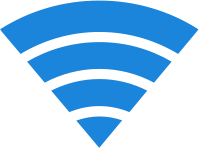 Öffentliche Netzwerke
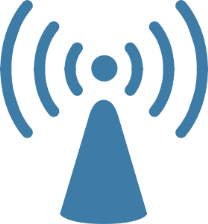 Hot Spots 
öffentliche WLANs in Restaurants, Cafés, Bibliotheken …
Hacker können Daten abfangen, daher:
Bei der Verbindung „Öffentlich“ auswählen
Auf gesicherte Verbindung achten: https
Firmenmitarbeiter verwenden virtuelle private Netzwerkverbindung (VPN), damit sind die Daten verschlüsselt